Úvod do rozvojových studií I
CHARAKTERISTIKA MEZINÁRODNÍCH VZTAHŮ, HLAVNÍ AKTÉŘI, ZÁKLADNÍ TÉMATA
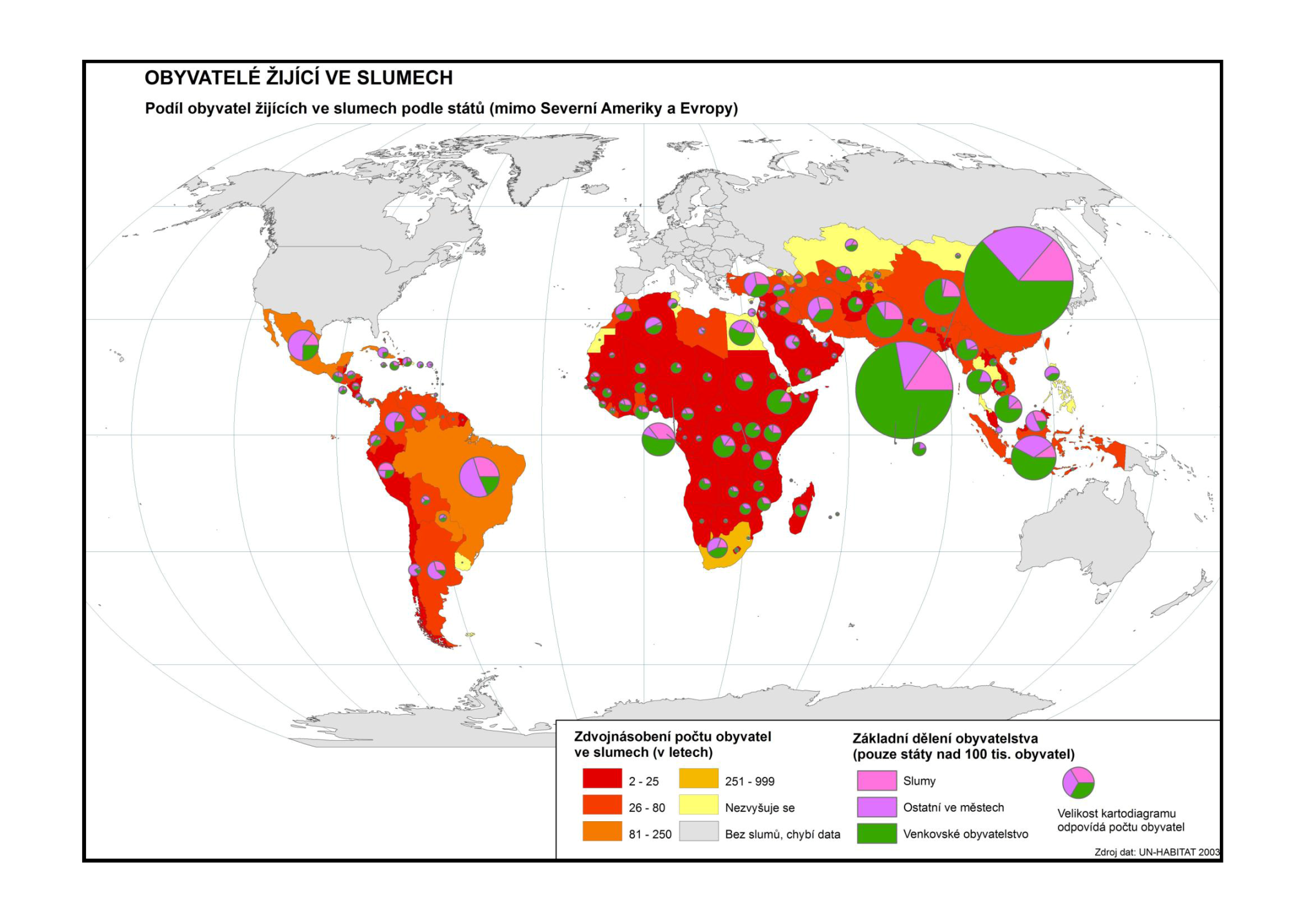 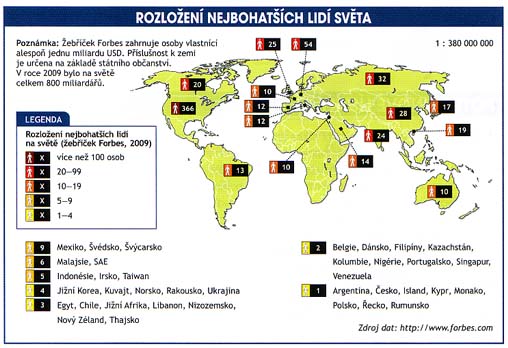 Charakteristika mezinárodních vztahů
interdisciplinární 
 velmi heterogenní obor bez jednotící a obecně přijatelné metodologie
zabývají se studiem vztahů různých subjektů nacházejících se v různých státech či částech světa
vzájemné interakce těchto subjektů ovlivňují politické vztahy na mezinárodní či vnitrostátní úrovni
3 hlavní aktéři MV:
1. státy 
        2. národy
        3. mezinárodní organizace 
        (4. člověk jako jednotlivec)
Historie oboru MV
MV jsou podle některých názorů jednou z nejmladších sociálních věd, podle jiných názorů jsou jedním z nejstarších vědních oborů
 20. st. přineslo oddělení MV od politické vědy
 MV jako samostatný podobor politologie
 tradičně se v politické vědě rozlišovaly 3 oblasti: politická filosofie a teorie; vnitřní politika; zahraniční politika
konference UNESCO v Paříži v r. 1948
konference UNESCO v Paříži v r. 1948 
 politická věda rozdělena do 4 základních kategorií: 
        1. politická teorie a politické ideologie
        2. politické instituce
        3. strany, skupiny a veřejné mínění 
        4. mezinárodní vztahy
Vnitřní členění politické vědy
politická teorie a politické ideologie
        - dějiny politických teorií
        politické instituce 
        - ústava 
        - forma vlády
        - regionální a lokální forma vlády
        - veřejná správa 
        - ekonomické a sociální funkce vlády
        - komparace politických institucí
        strany, skupiny a veřejné mínění 
        - politické strany
        - skupiny a sdružení
        - účast občanů na vládě a správě 
        - veřejné mínění
        mezinárodní vztahy
        - mezinárodní politika 
        - mezinárodní organizace
        - mezinárodní právo
Historie oboru MV
1. sv. válka ukončila éru tajné diplomacie => změna v chápání mezinárodní politiky
       -  MV si získávají systematickou pozornost

        v roce 1919 byla otevřena ve Velké Británii první katedra mezinárodních vztahů 
        tradiční pojetí MV 
        -  výzkum zahraniční politiky států
        - formování zahraničně-politické agendy
        - MV byly do konce meziválečného období doménou historiků a právníků

         po 2. sv. válce změna
        - tematické rozšíření studia MV, redefinice a rozšíření pojmu mezinárodní politika

        mezinárodní politika přestala být doménou států

        - vedle států - aktérů začaly MV přiznávat autonomní status aktéra mezinárodního systému také mnoha dalším entitám

        po 2. sv. válce diskuse
        - prohlubuje se vztah mezi MV a politologií
Historie oboru MV
v současnosti jsou MV oficiálně řazeny do politických věd, nicméně fungují jako samostatný obor
        po skončení 2. sv. v. se pak začínají rozvíjet jednotlivé podobory MV
        Studium mezinárodních organizací 
        Bezpečnostní studia
        Teorie mezinárodních vztahů
        Mezinárodní ekonomické vztahy (Mezinárodní politická ekonomie)
        Výzkum míru a konfliktů
        Rozvojová studia
Rozvojová studia
jeden z nejnovějších podoborů, velmi multidisciplinární
        utváří se na přelomu 60. a 70. let
        vliv konfliktu Východ X Západ
        velká část světa neparticipuje na formování mezinárodní politiky
        počátkem 70. let se tato situace mění (ropné šoky, ovládání trhu s ropou se stalo efektivním nástrojem na ovlivňování mezinárodní politiky)
        dichotomie Východ – Západ byla po rozpadu bipolárního světa nahrazena dichotomií Sever – Jih 
      v 80. letech roste zadluženost, finanční krize, debata o nutnosti efektivní rozvojové pomoci a debata o nerovnosti distribuce zdrojů
Studium MV v ČR
vývoj MV úzce souvisel s politickým vývojem Československa

        MV se jako samostatný obor v meziválečném Československu neetablovaly a neprosadily

        výzkum MV byl ovládán zejména historiky a právníky
        nový impuls přišel po konci 2. sv. války; situace se však zásadně změnila po komunistickém převratu v únoru 1948

        studium MV bylo plně pod politickou kontrolou

        od konce 50 let – povoluje stalinismus, 1957 založen Ústav pro mezinárodní politiku a ekonomii, stále pod kontrolou státního aparátu
1966 pod redakcí Jaroslava Šedivého začíná vycházet čtvrtletník MV


        70. a 80. léta normalizace a stagnace


        opětovný rozvoj po roce 1989

        vznikají dvě skupiny center a institucí, které se zabývají otázkami MV

        instituce podporované státem -  Ústav mezinárodních vztahů při ministerstvu zahraničních věcí, Ústav strategických studií a Mezinárodní politologický ústav v Brně
Asociace pro mezinárodní otázky, Centrum pro ekonomiku a politiku

        vznikají katedry politologie a mezinárodních vztahů

        vycházejí Mezinárodní vztahy (čtvrtletník) ÚMV, Mezinárodní politika (měsíčník) ÚMV, 

Politologický časopis, Politologická revue

        instituce občanské společnosti financované z grantů a darů
Základní témata rozvojové spolupráce
populační exploze — Za posledních sto padesát let zaznamenal svět nebývalý nárůst populace z jedné na sedm miliard lidí. Tento vývoj vedl ke vzniku obav o celosvětový dostatek potravin, vody a energie. Velkým tématem se stala také udržitelnost rozvoje měst apod.
ekonomická nerovnováha — Podle údajů Světové banky z roku 2012 vlastní 80 % světového hrubého domácího produktu (HDP) jedna miliarda lidí v bohatém světě (při celkovém počtu cca 7 miliard světové populace), zatímco čtvrtina populace v rozvojových zemích žije pod hranicí chudoby.
Za méně než 1 dolar denně žije podle SB přes 1,2 miliardy lidí (zhruba 1/5 světové populace), další dvě miliardy přežívají za méně než 2 dolary na den. Podvýživou trpí zhruba 1,1 miliardy lidí na světě, stejný počet nemá přístup k pitné vodě.
Téměř čtvrtina lidstva je podle SB bez domova nebo jen s nedostatečným přístřeším a nemá přístup ke zdravotní péči. Propast mezi Severem a Jihem se navíc stále nedaří zmenšovat, což vytváří výraznou nerovnováhu v sociálních a ekonomických podmínkách, ve kterých lidé v různých částech planety žijí
životní prostředí a energetické zdroje —
Podstatnou část rozvojových témat zabírají otázky ekologie, spojené s problémy skleníkového efektu, rozšiřování pouští, spásání přirozené vegetace a půdní eroze, půdní degradace, úbytku (pra)lesů, snížení biologické rozmanitosti, změn klimatu, znečištění půdy, vod a ovzduší a problému znečištění oceánů i výlovu ryb. 
Tato základní témata jsou pak v praxi realizována jako
boj s bezprostřední chudobou (potraviny, voda) —
Každý čtvrtý člověk na této planetě žije na hranici hladu a ve stavu absolutní nouze. 
35 000 dětí umírá denně pouze proto, že žijí v chudobě a nemají dostatek potravy, aby zůstaly zdravé. 
1,1 miliardy lidí nemá přístup k nezávadné pitné vodě. Podpora domácí produkce potravin a vody a jejich rovnoměrná distribuce i postupné osamostatňování těchto činností patří k základním pilířům rozvojové pomoci.
Literatura
Cabada, L., Kubát, M. a kol. Úvod do studia politické vědy, 2. vyd. Praha: Eurolex
		Bohemia, 2004.
 	 	 
	Urban, L. a kol. Hospodářská politika. 
		Praha: Victoria Publishing, 1994.
 
	 
	Drulák, P. Teorie mezinárodních vztahů. 
		Praha: Portál, 2003.
 
	Fic, V. M. Nové uspořádání světa. 
		Brno: Vutium, 1999.
 
	 
	Dewey, J. Demokracie a výchova.
		Praha: J. Leichter, 1932.
 
	Nováček, P. Křižovatky budoucnosti: směřování k udržitelnému rozvoji a
		globálnímu řízení. Praha: G plus G, 1999.